Nolan W. Lloyd, Chief Well InspectorDivison of Water Resources
Gallery Type Well
Air Rotary
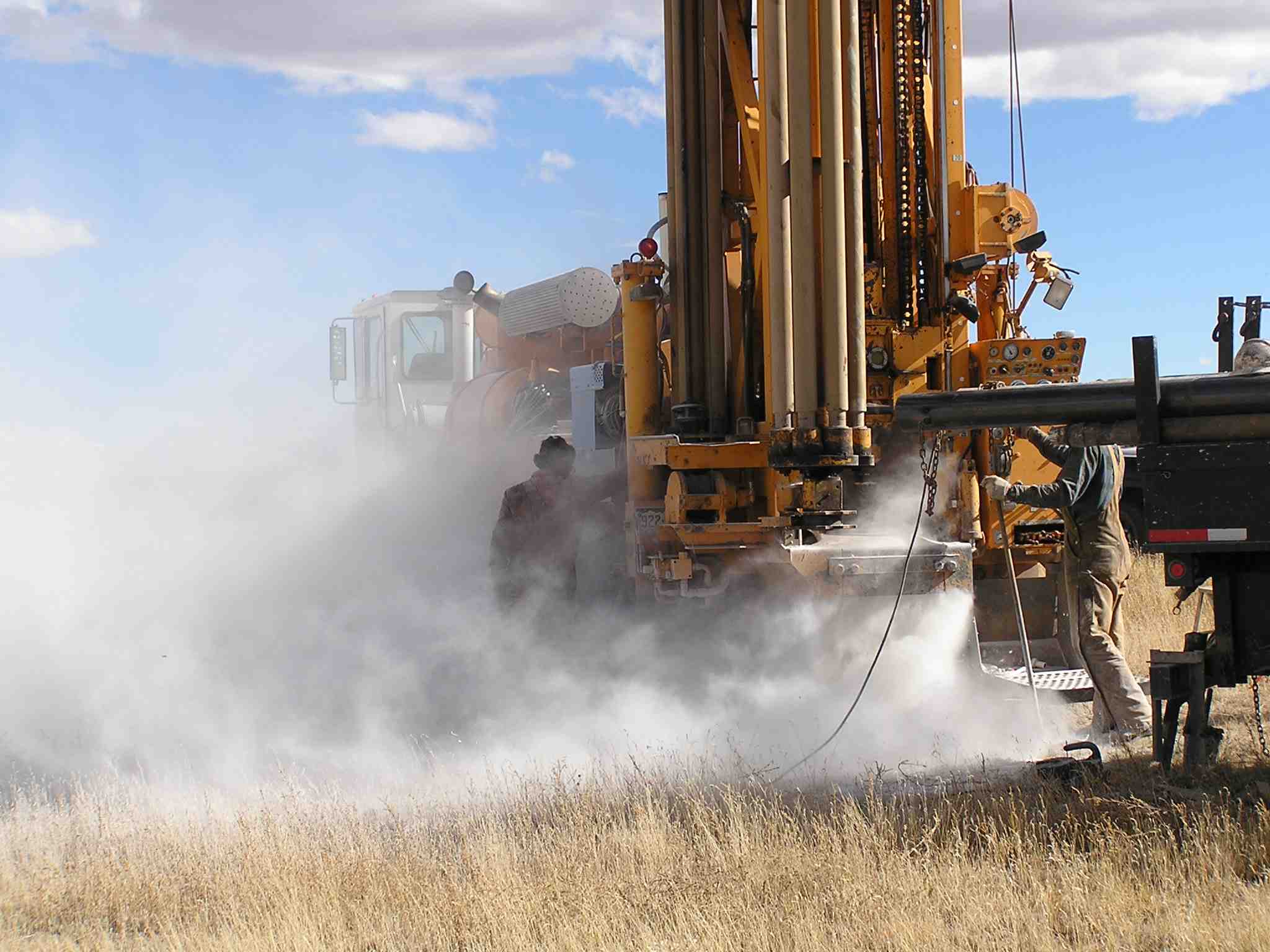 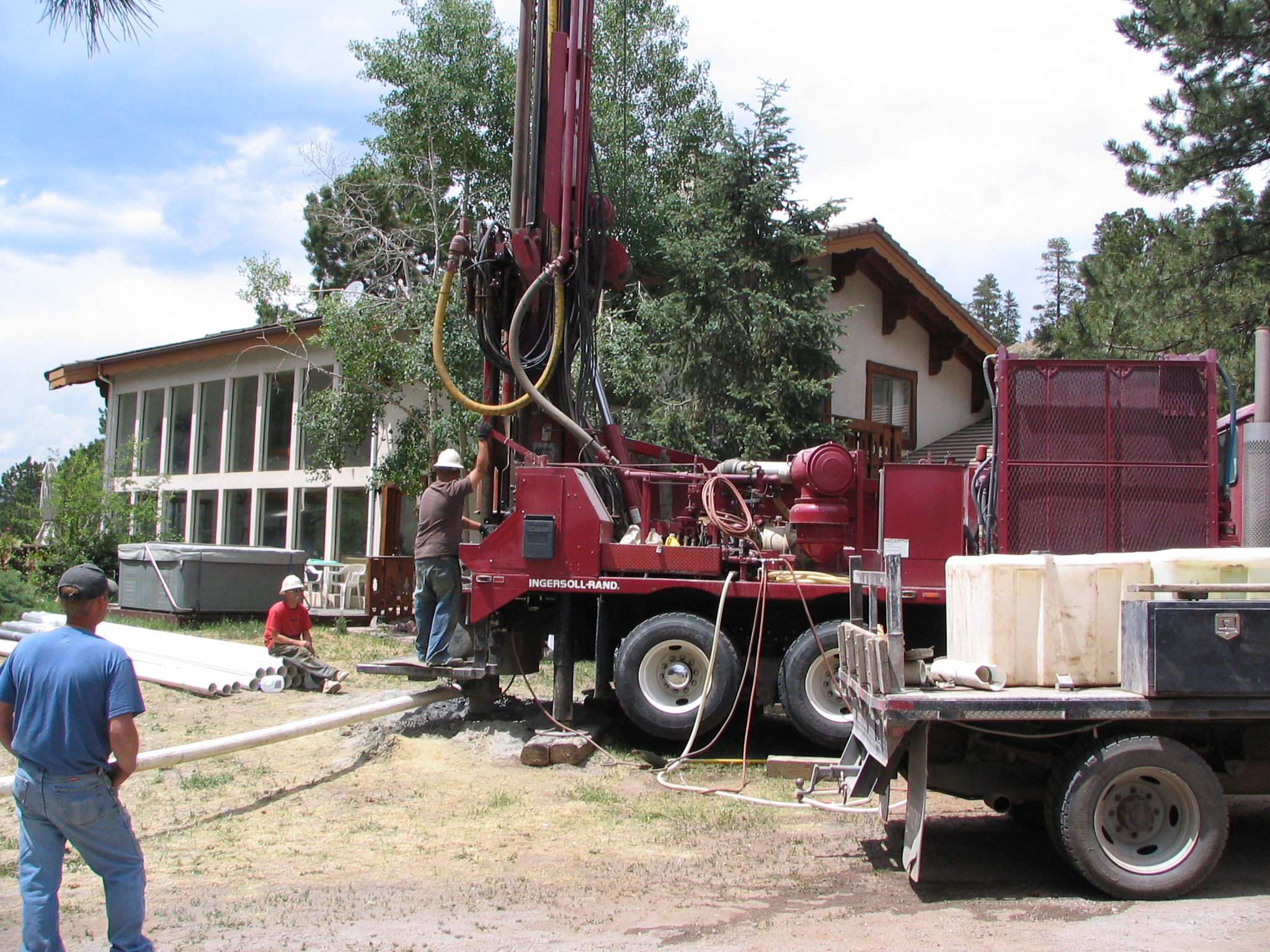 Mud Rotary with Portable Pit
Mud Rotary with dug pit
Rotary Drill Tools
Tricone / Roller Bit
Drag  Bit
Welding Steel Casing
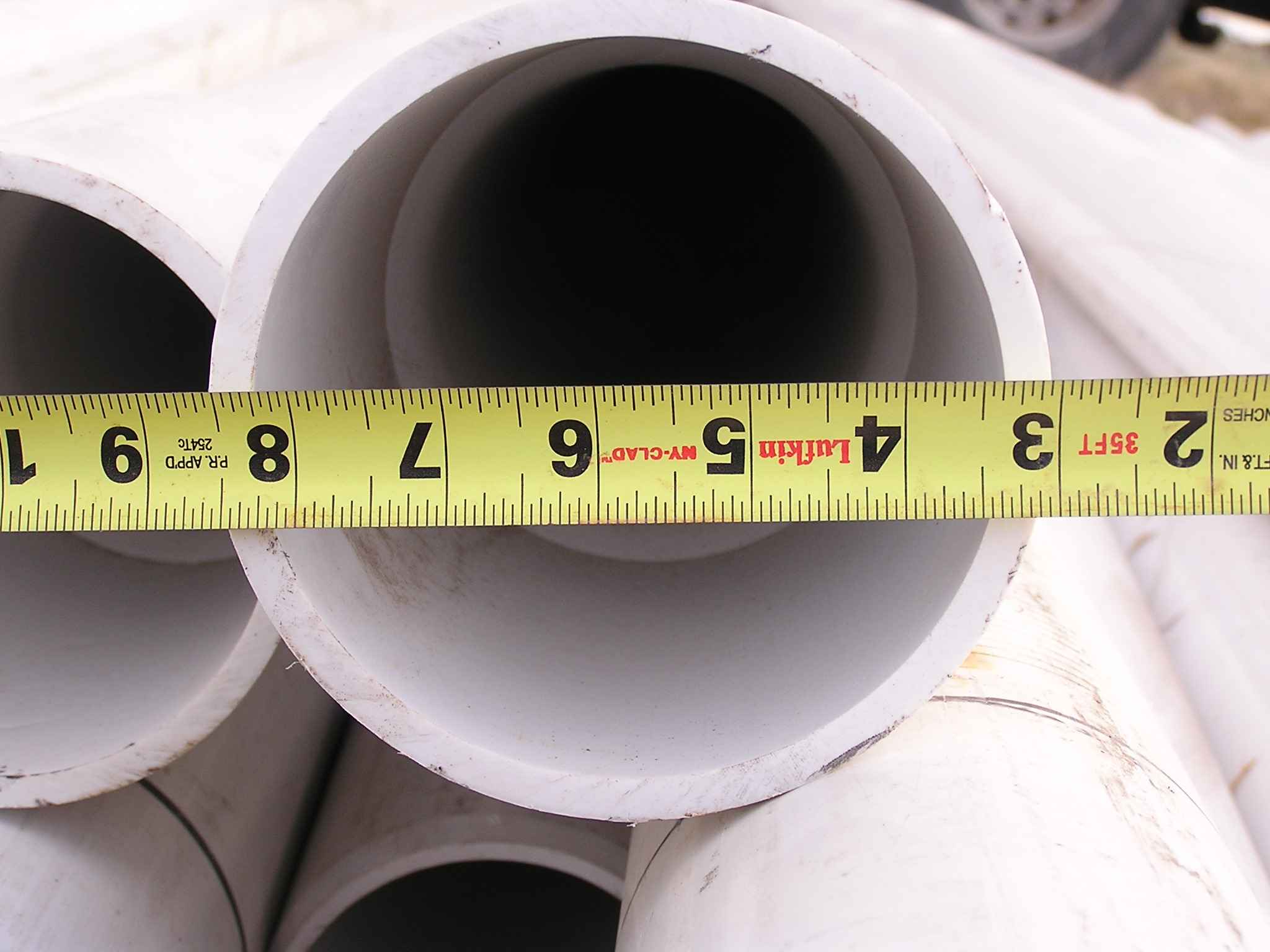 Stainless Steel Well Screen
PVC Screen
Hand Cut
Torch Cut
Pitless Adapter
Completed Well / Pitless Installation
Domestic Well Completion
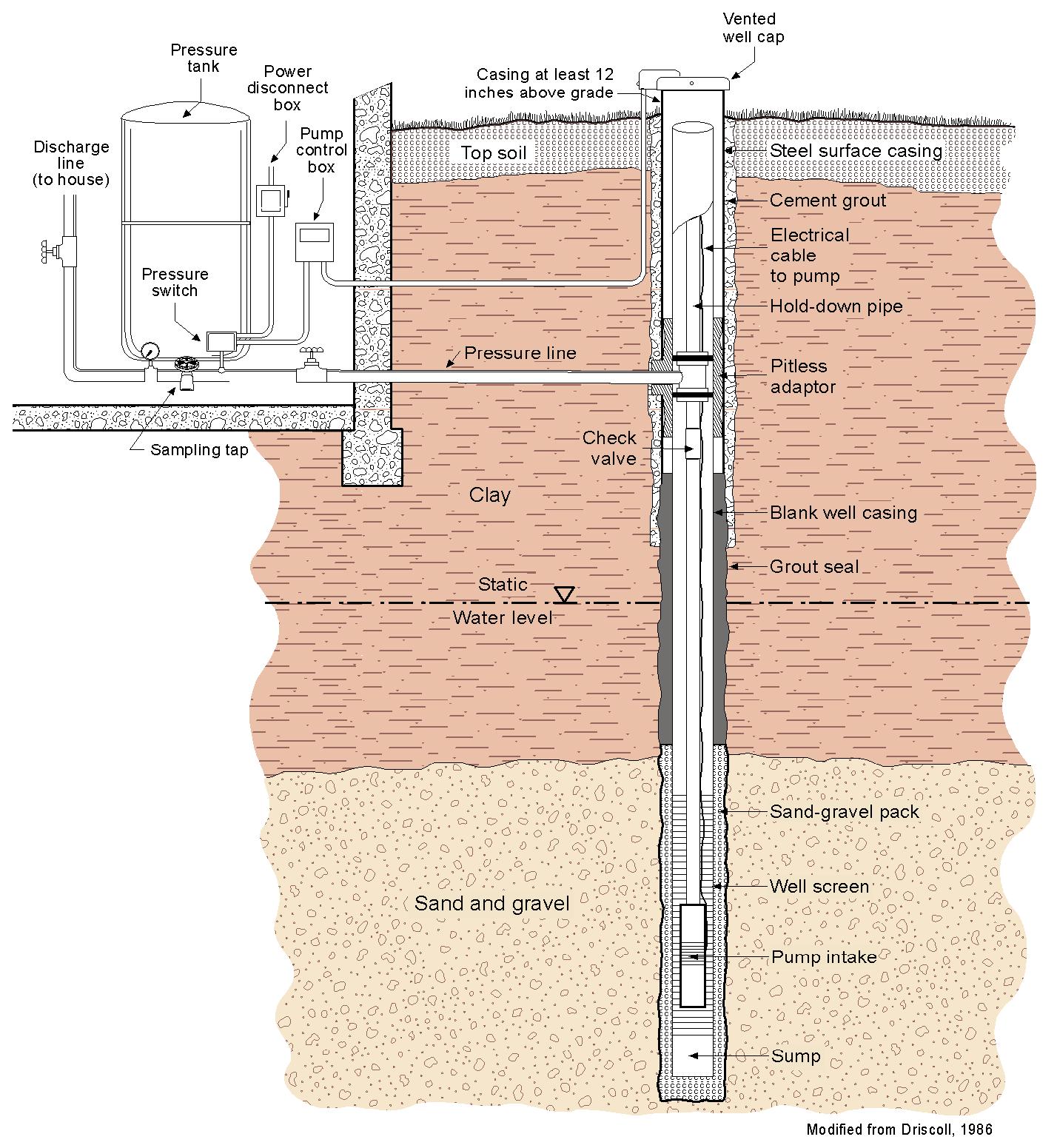 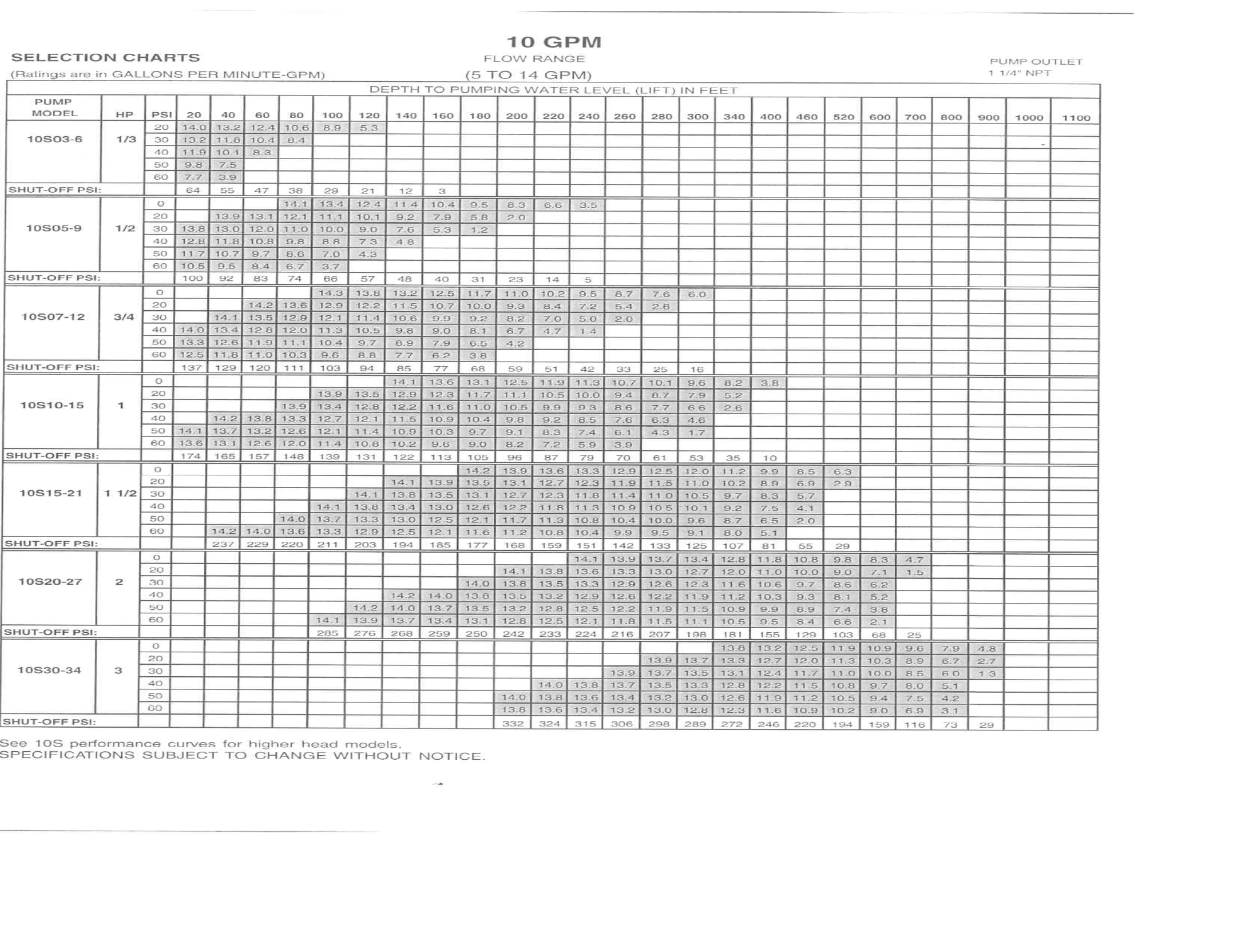 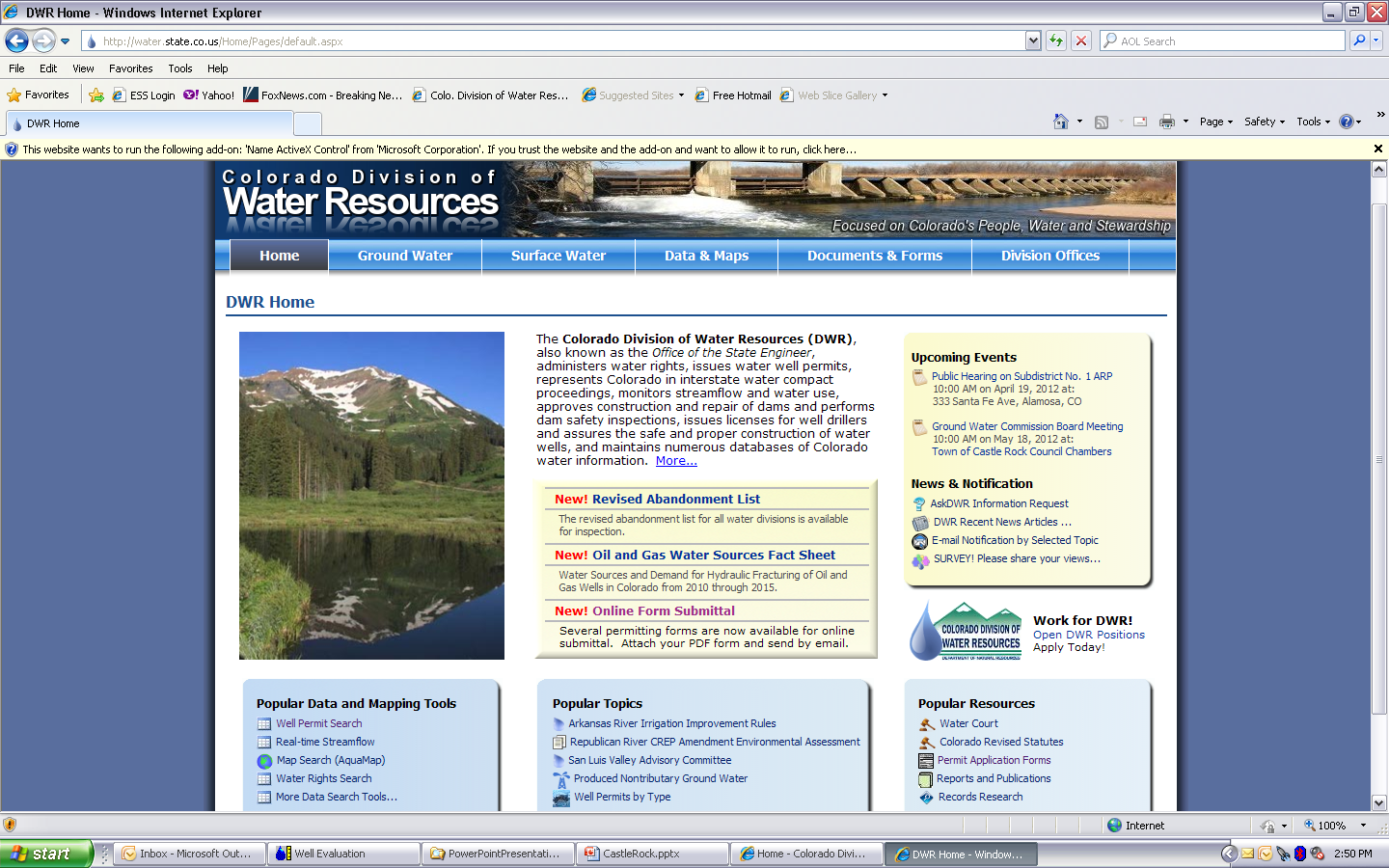 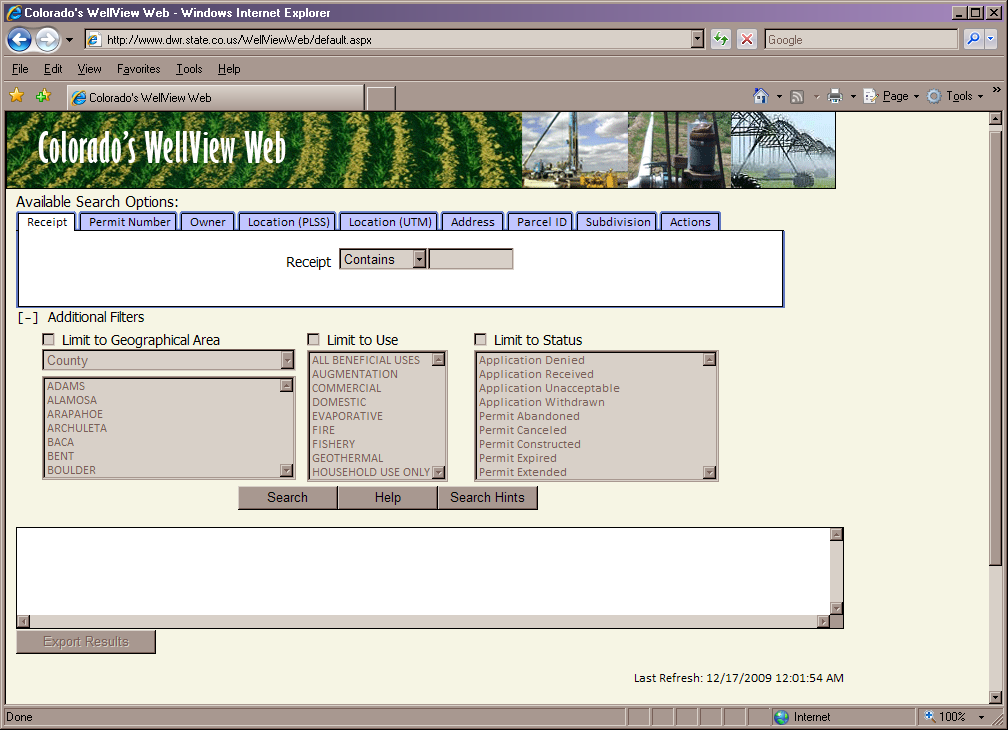 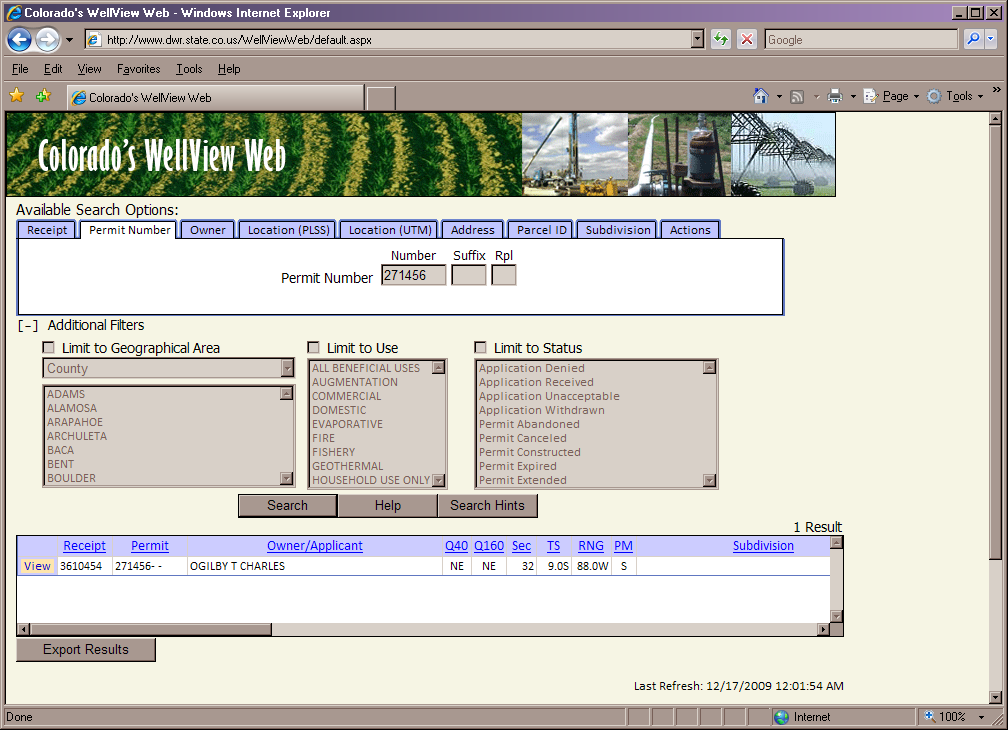 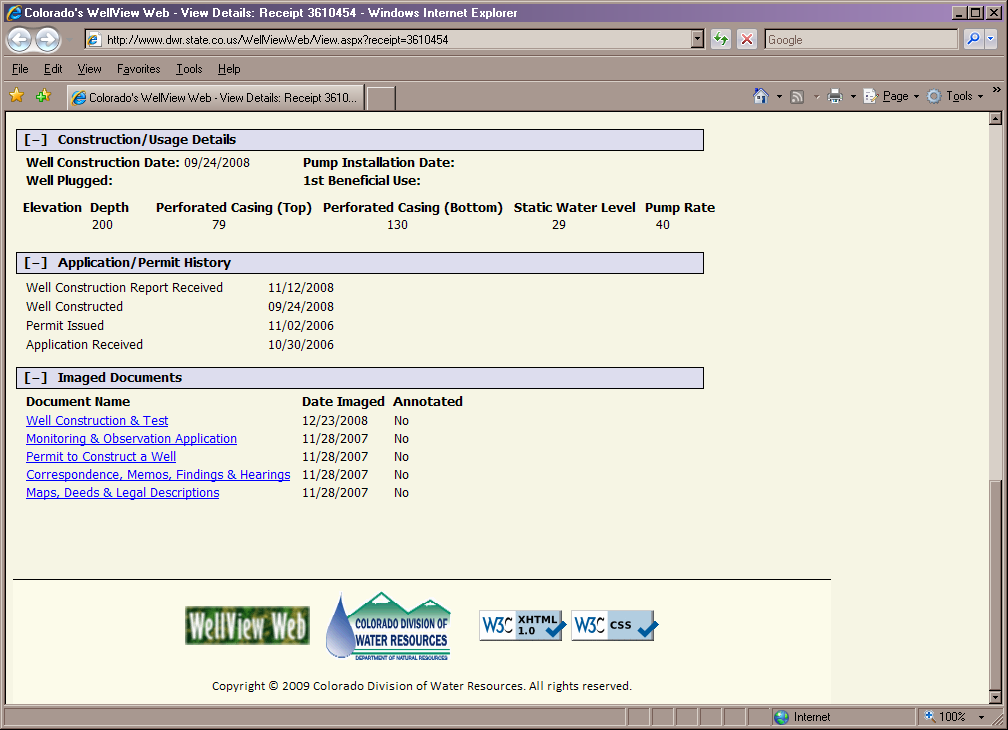 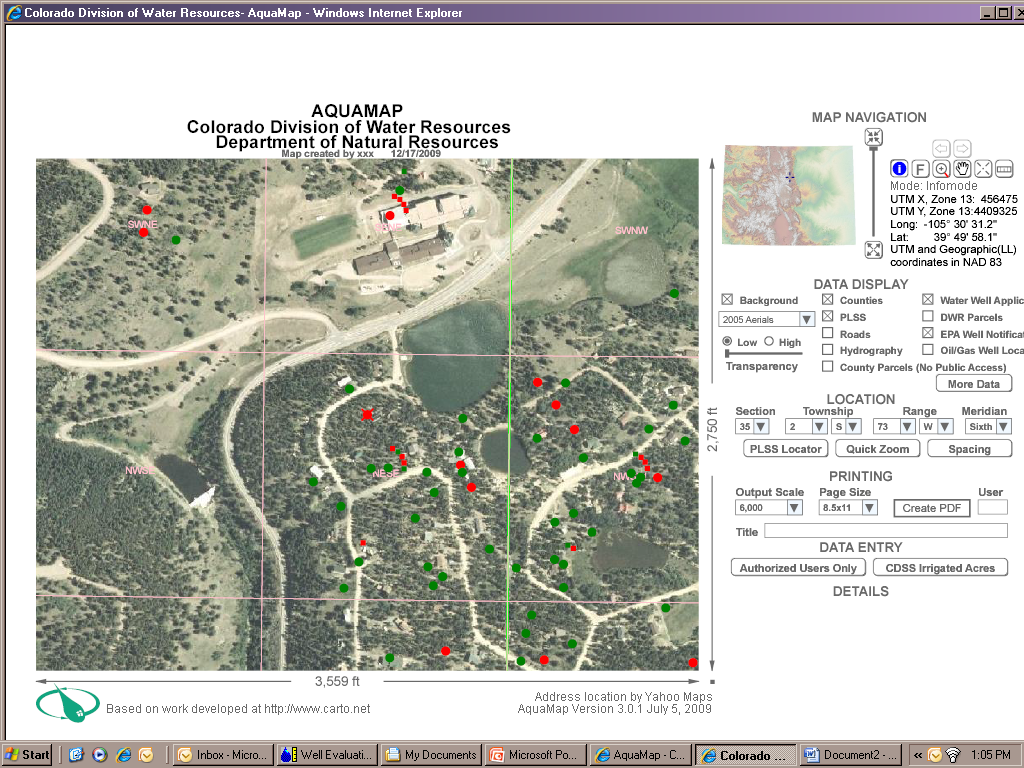